Ipteks bagi Masyarakat  ( IbM  )
Gatot Murdjito
Kriteria dan persyaratan umum pengusulan Hibah IbM    a.Jangka waktu pengabdian min 8 bln max 12 bln.   b. Jumlah tim pelaksana  3  orang.   c. Dana pengabdian max  Rp 50.0000.000,-   d.Tiap pengusul hanya boleh mengusulkan dua usulan      pada skema dan tahun yang sama,sebagai ketua       maupun sebagai anggota.  e. Usulan pengabdian disimpan menjadi satu file dalam     format pdf dgn ukuran max 5 MB dan diberi nama NamaKetuaPelaksana_PT_HIBM.pdf,kemudian diungguh ke SIM-LITABMAS dan hardcopy di kumpulkan di PT masing-masing..
SISTEMATIKA USULAN PENGABDIAN-  max 20 halaman ( tidak termasuk hal sampul, halaman pengesahan,dan lampiran ) ,yang ditulis menggunakan  235 front Times New Roman ukuran 12 dengan jarak baris 1,5 spasi  dan ukuran kertas A-4  . Dgn sistematika sbb :         a.  HALAMAN SAMPUL         b. HALAMAN PENGESAHAN         c. DAFTAR  ISI          d. RINGKASAN   (  max 1 Halaman )         BAB 1 PENDAHULUAN.         BAB 2 TARGET DAN LUARAN         BAB 3 METODE PELAKSANAAN         BAB 4 KELAYAKAN PERGURUAN TINGGI.         BAB 5 BIAYA DAN JADWAL KEGIATAN                 5.1 ANGGARAN BIAYA                 5.2  JADWAL KEGIATAN.        DAFTAR PUSTAKA.        LAMPIRAN-LAMPIRAN
Judul  singkat
BAB 1 PENDAHULUAN         ANALISIS SITUASI
PERMASALAHAN MITRA
JUSTIFIKASI PENGUSUL DAN MITRA , SOLUSI  YANG  DITAWARKAN
BAB 2.TARGET   LUARAN
BAB 3.METODE PELAKSANAAN
BAB 4. KELAYAKAN  PT
BAB 5. BIAYA  DAN JADWAL KEGIATAN
DAFTAR PUSTAKA
DAFTAR PUSTAKA DISUSUN BERDASARKAN SISTEM NAMA DAN TAHUN,DGN URUTAN ABJAD NAMA PENGARANG,TAHUN,JUDUL TULISAN,DAN SUMBER. Hanya pustaka yang dikutip dan diacu dalam usulan pengabdian yang dicantumkan dalam daftar pustaka.
LAMPIRAN
IF NOT YOU, WHO ?
IF NOT NOW, WHEN ?
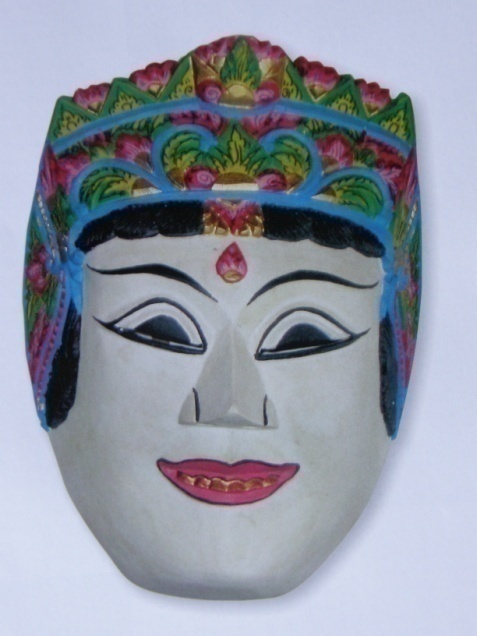 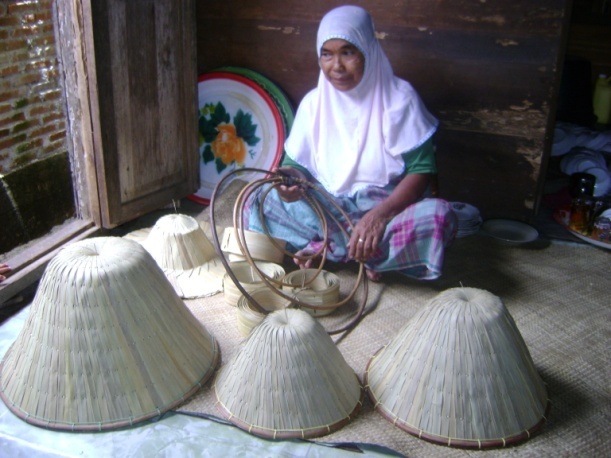 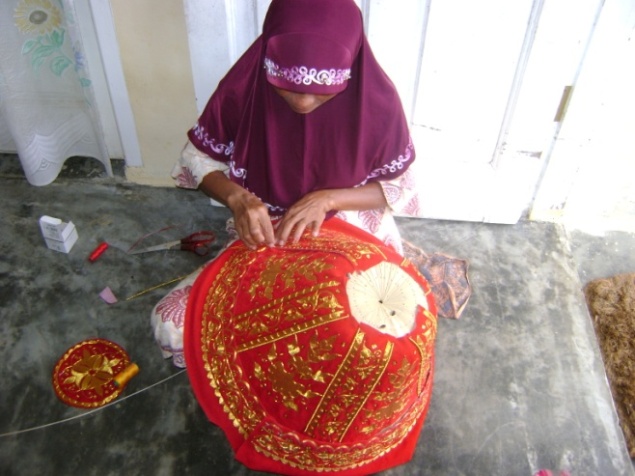 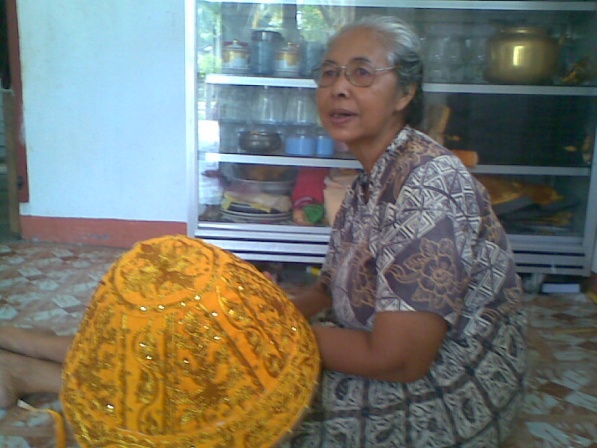 Bordir dan kaligrafi
Aceh
Peternakan itik ( telur asin omega3 )
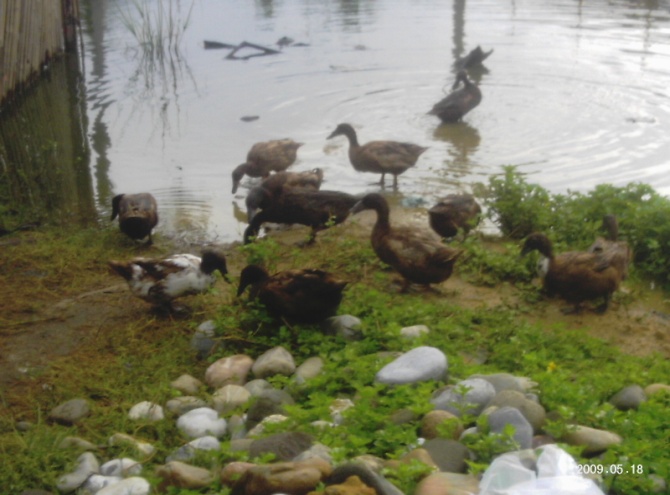 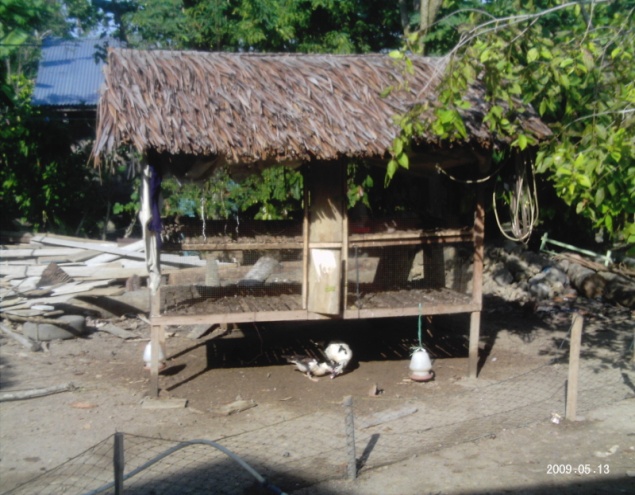 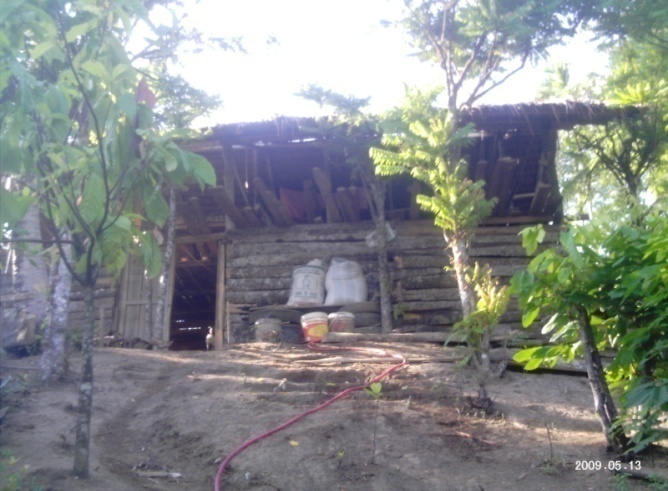 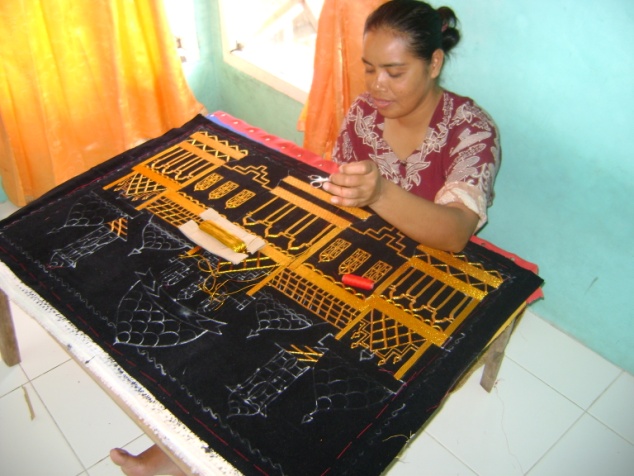 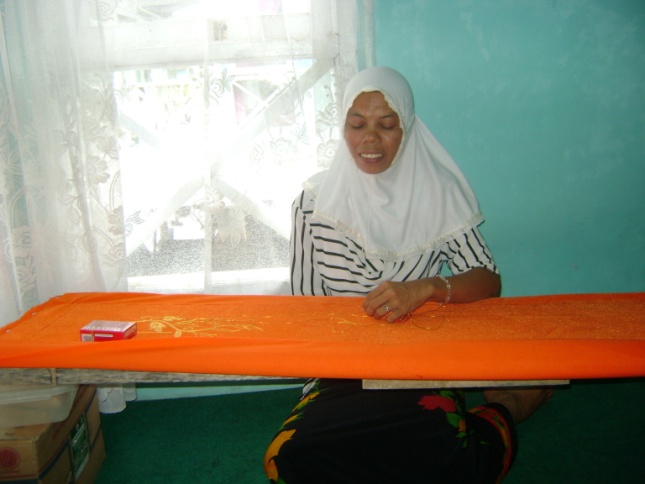 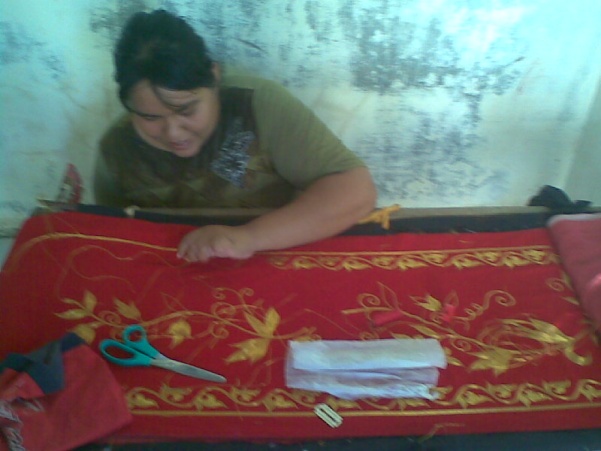 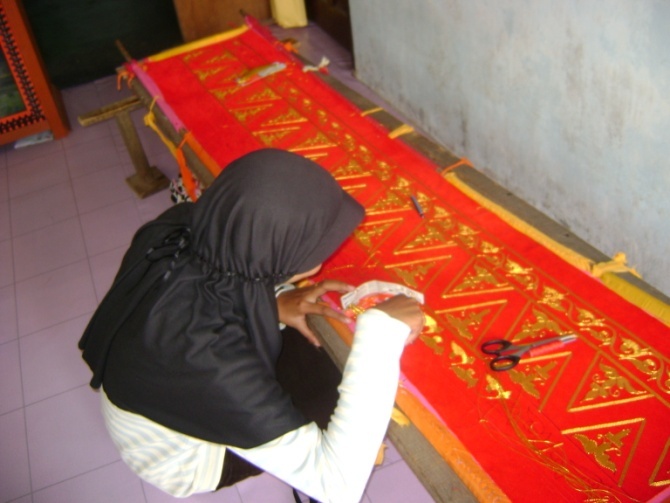 gatot_murdjito@yahoo.co.id 0811266059